Pingu, de pinguïn

gek
buik: dik
vleugels: wit
buik: wit
zwemmer: snel
op het land: niet snel
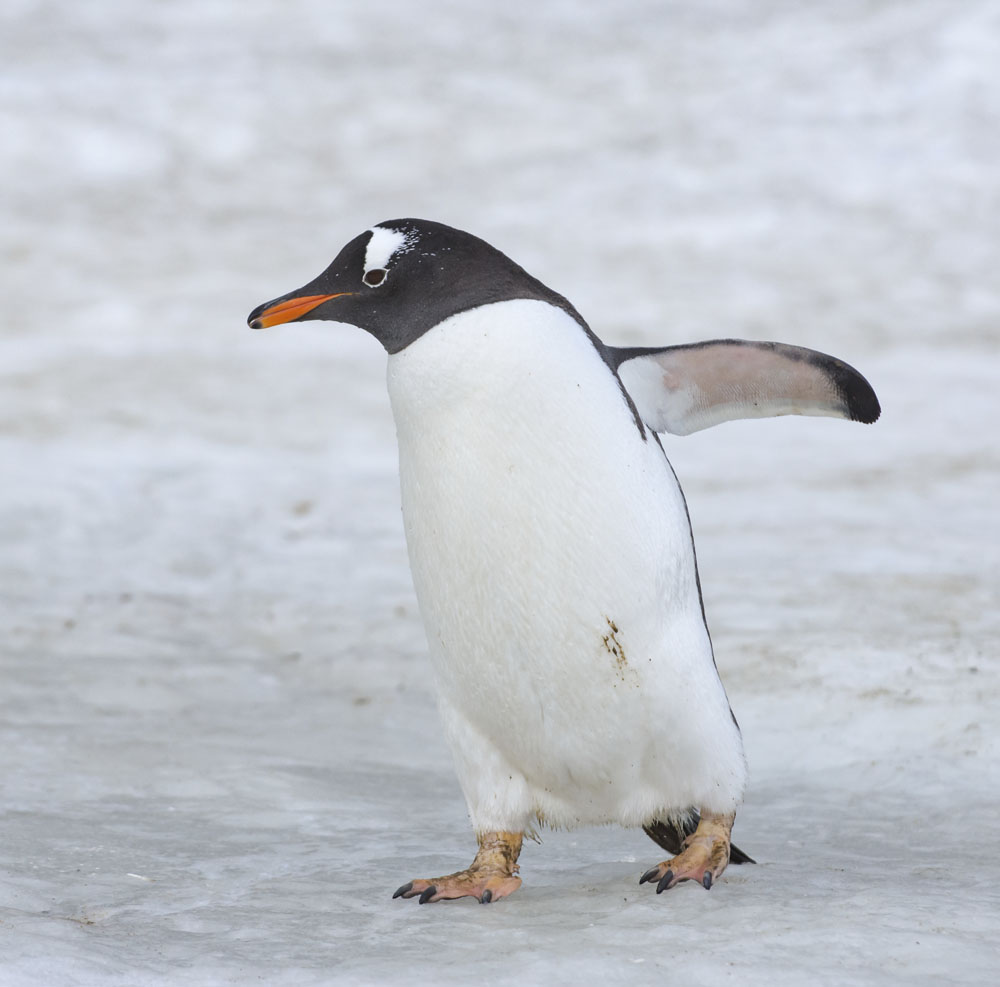 Pingu, de pinguïn
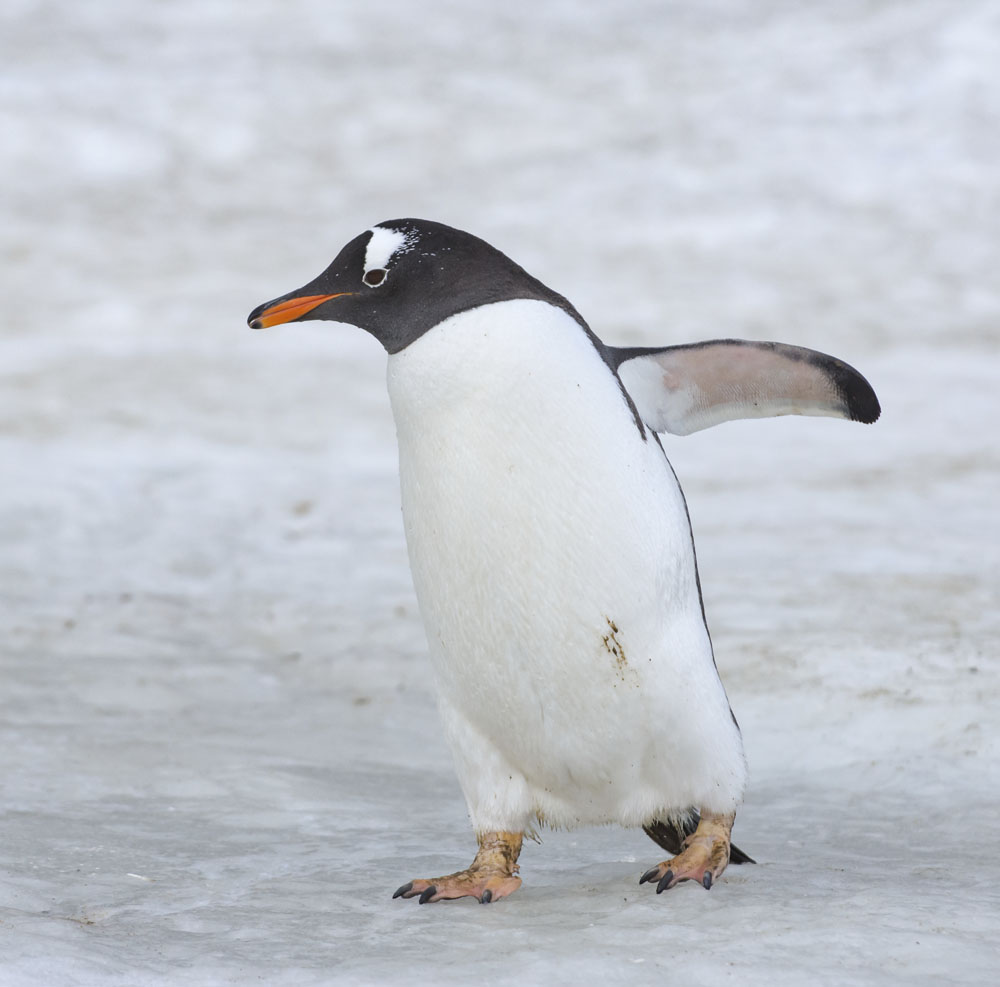